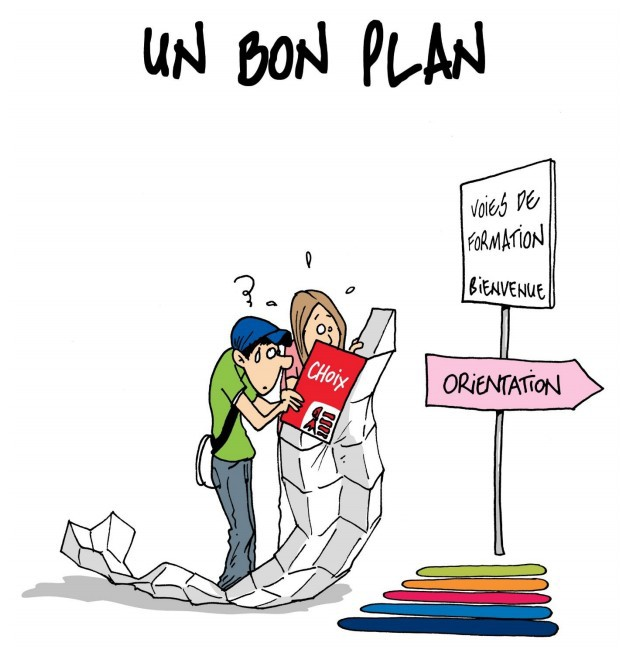 Voyons comment faire un choix 
en fin de 4ème
M’orienter ? 
Sans GPS ? 
Tout seul ?
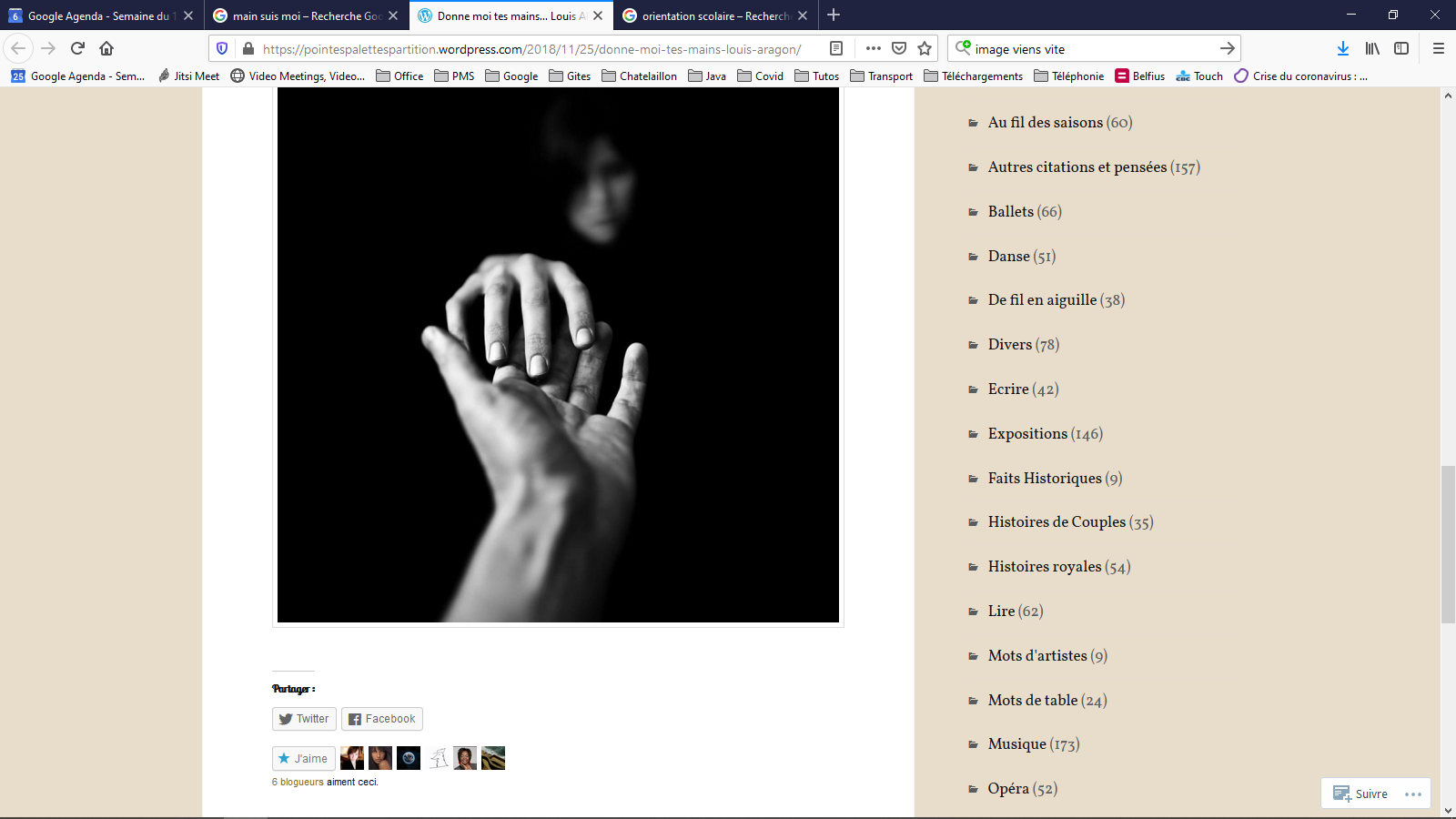 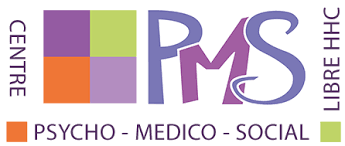 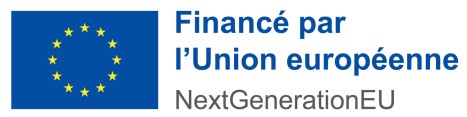 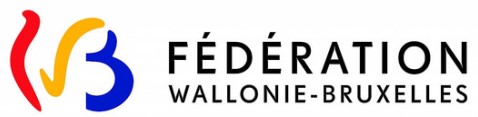 Je vais voir les possibilités qui existent pour la 5e et la 6e 
Je vais regarder du côté de l’enseignement en alternance 
Je me demande quel genre de métier pourrait m’intéresser 
Je fais un petit test d’orientation 
Je contacte un service spécialisé
Je fais appel à l’aide au centre PMS
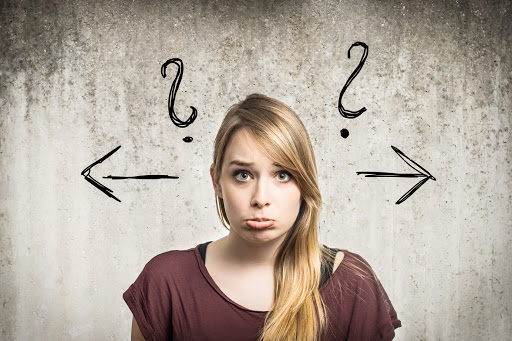 Par où commencer ?
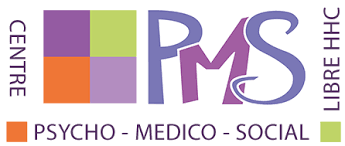 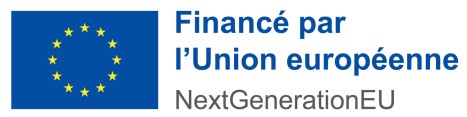 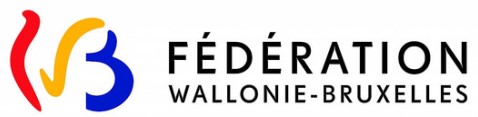 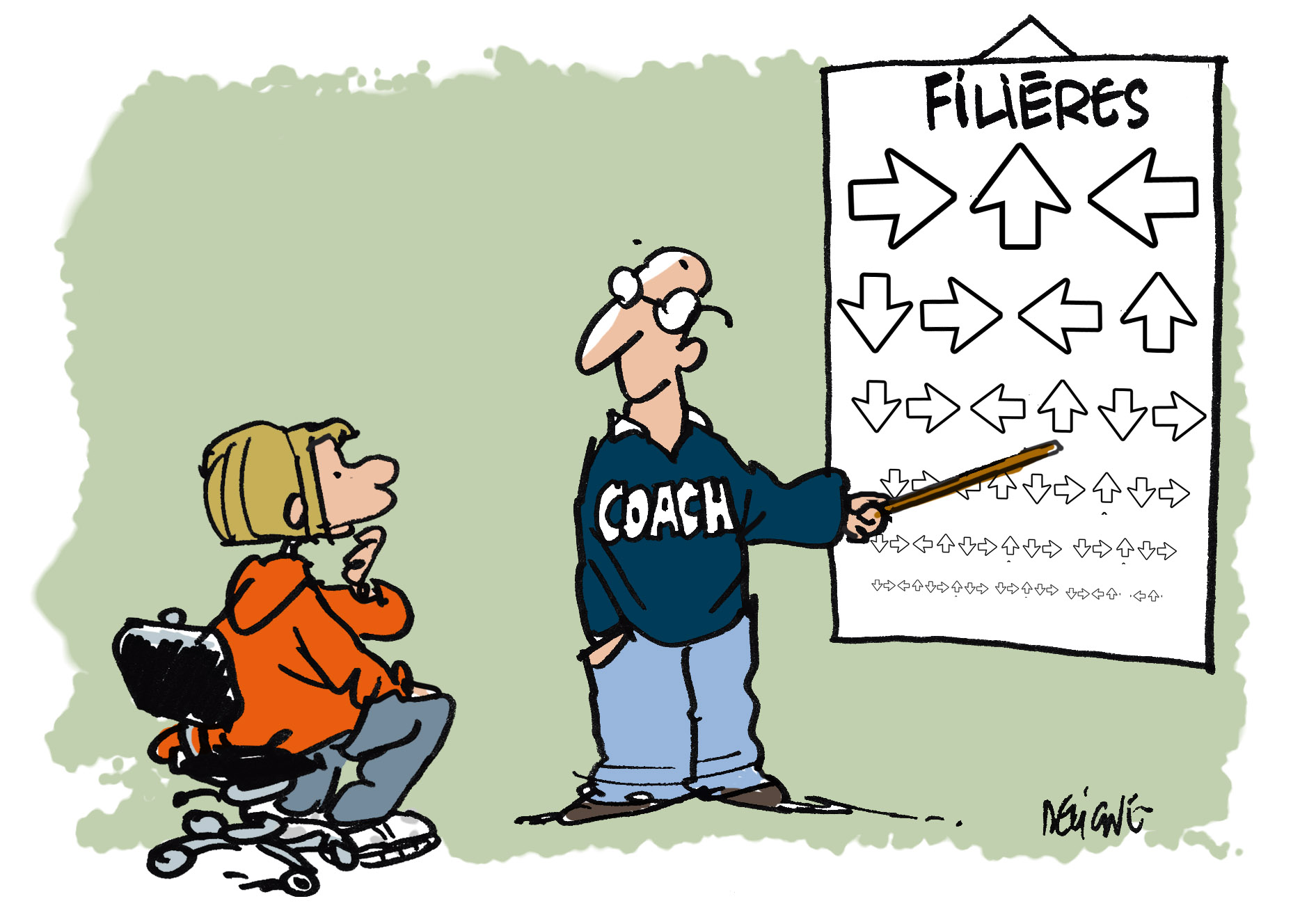 Qualification
Transition
Général
Technique
Technique
Professionnel
Les filières et les options au 3e degré
Formation commune :
 14 à 18 h

 Options :
18 à 20 h
Formation commune :
 18 à 20 h

 Options :
16 à 18 h
Formation commune :
 23 à 28 h

 Options :
1 à 2 de 4 h
Formation commune :
 23 à 26 h

 Options :
1 de 8 h
CESS
CE6P – CQ6
CESS – CQ6
Etudes supérieures
Etudes supérieures
ou métier qualifié
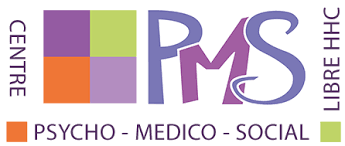 Métier qualifié
ou CESS /études sup. après une 7P
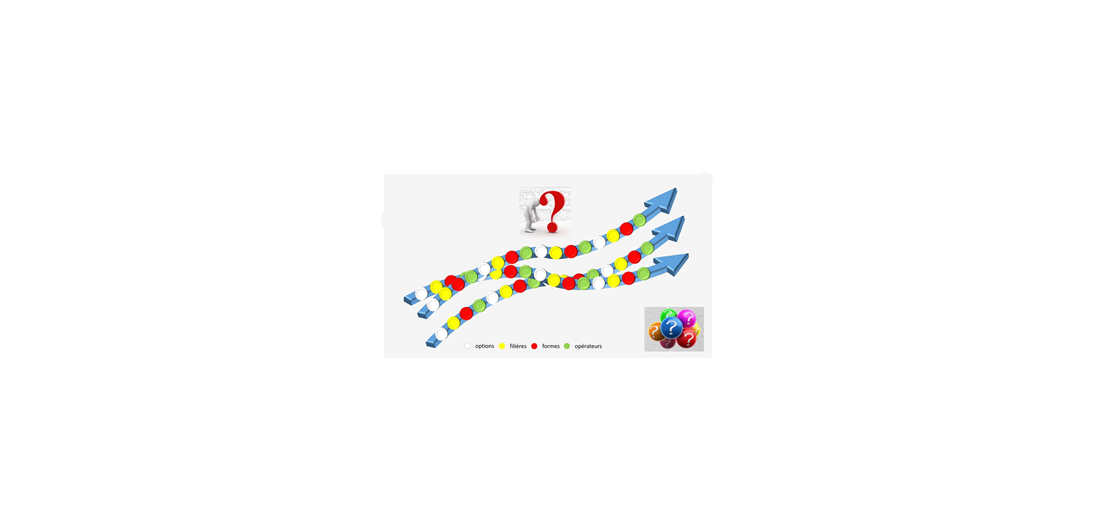 Les options de la transitionau 3e degré
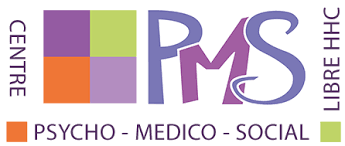 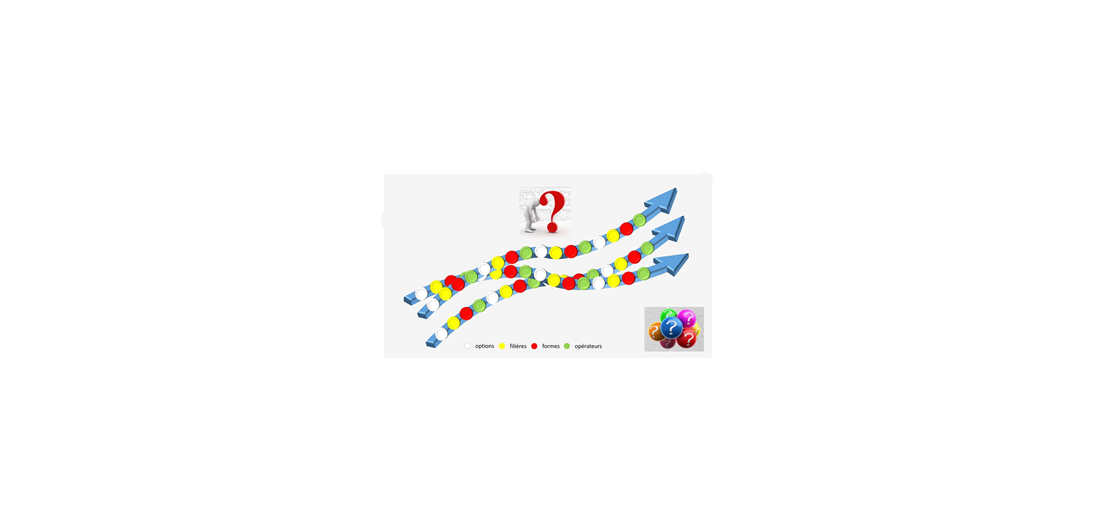 Les options de la qualification techniqueau 3e degré
En savoir plus sur la qualif
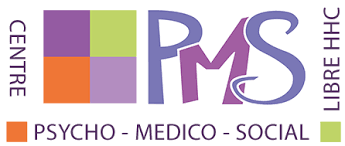 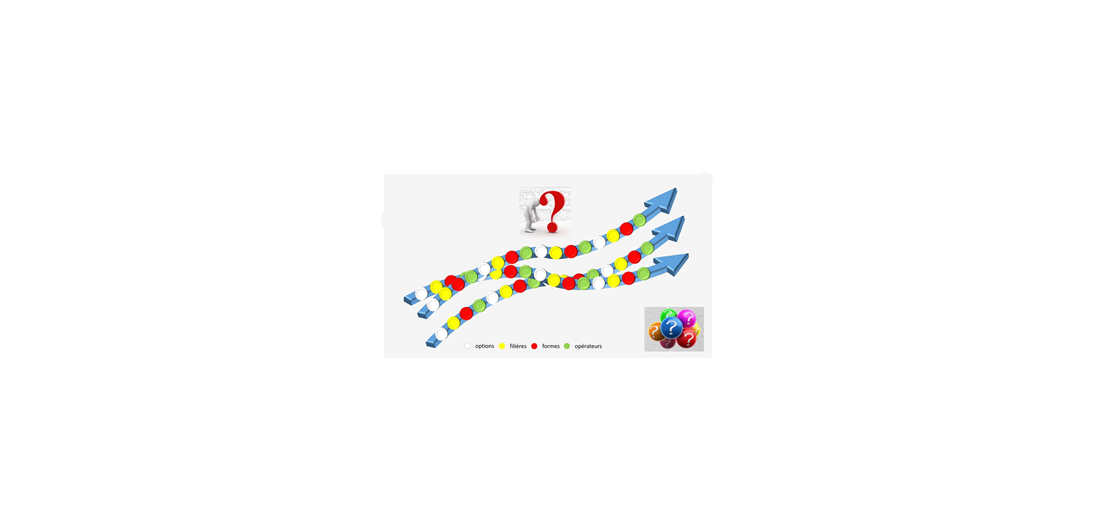 Les options de la qualification professionnelleau 3e degré
En savoir plus sur la qualif
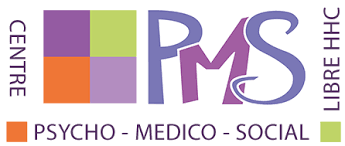 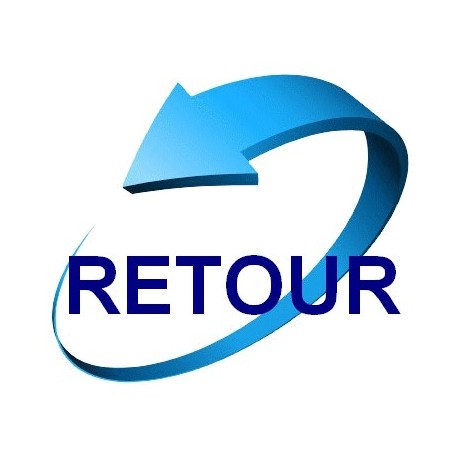 L’alternanceLe CefaL’apprentissage
En savoir plus sur l’alternance
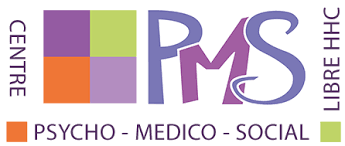 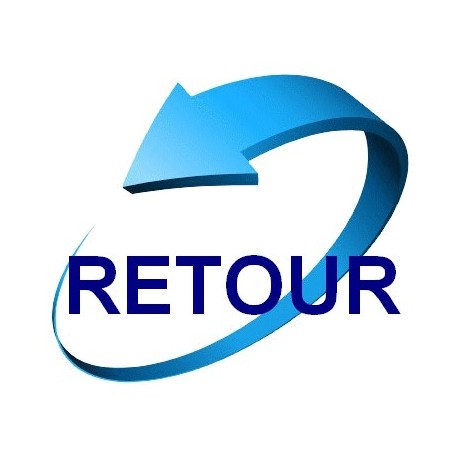 Les métiers …se faire une idée pour voir un peu plus loin
Les métiers en lien avec les formations du 3e degré de qualification





Des vidéos de la cité des métiers 






Des vidéos du Forem
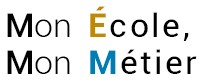 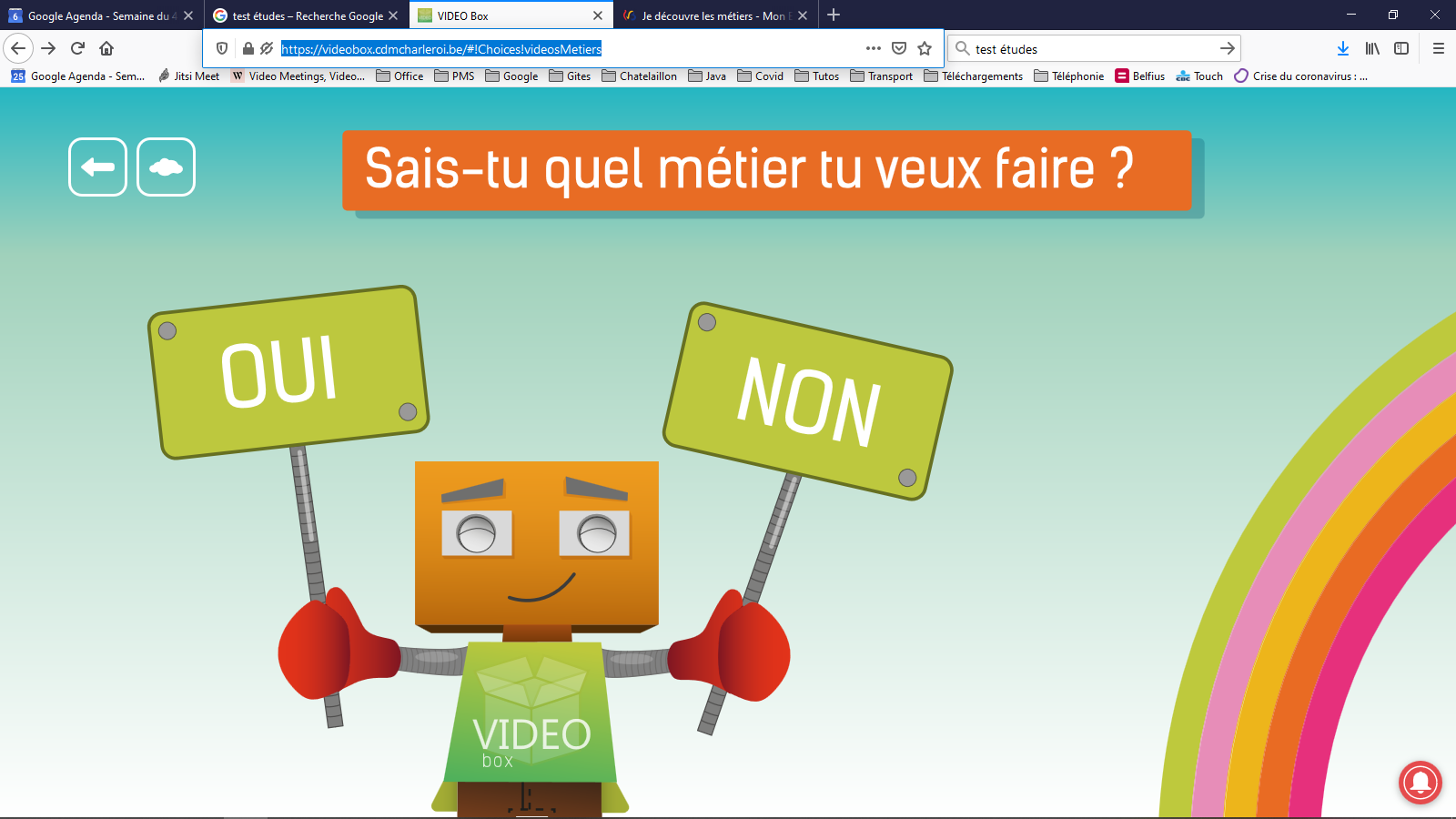 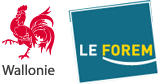 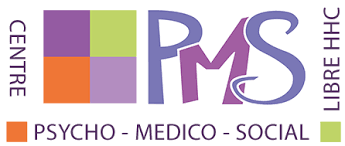 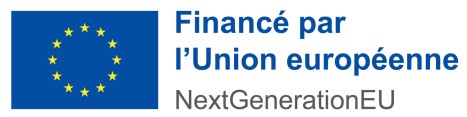 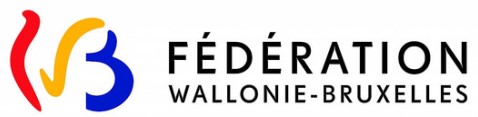 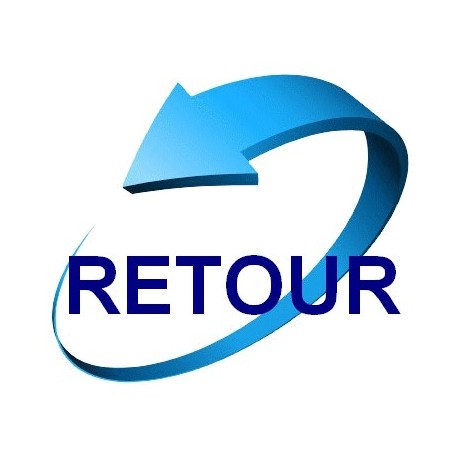 Un test pour t’aider à réfléchir…	… pas pour qu’il te dise quoi faire …Contacte-nous après si tu veux analyser les résultatsDiscutes de ce test avec tes parents, tes potes,…
Des questions sur ta personnalité


	Des questions pour se projeter sur ce que tu ferais après la 6e 

Des questions sur les métiers
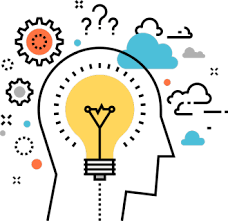 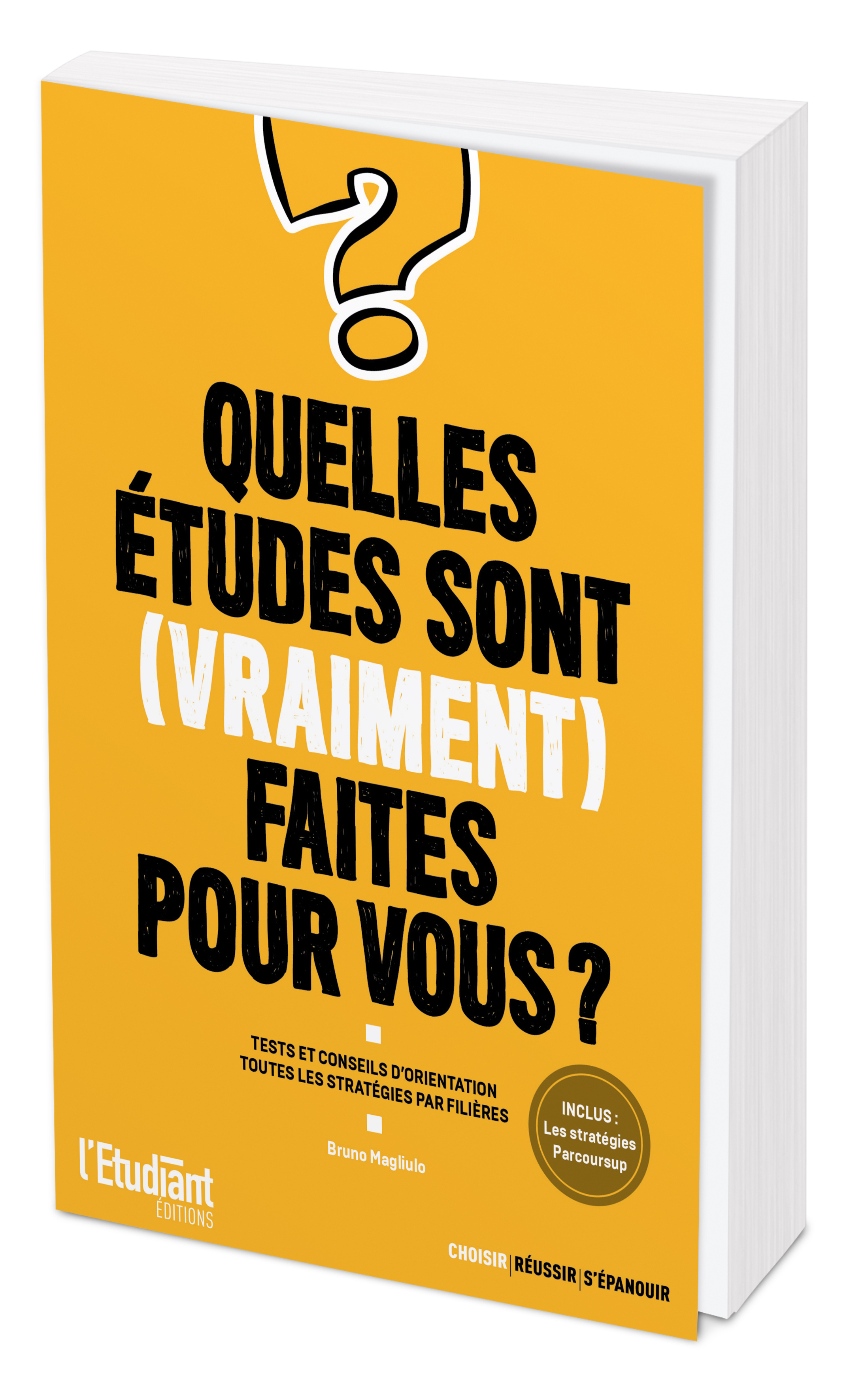 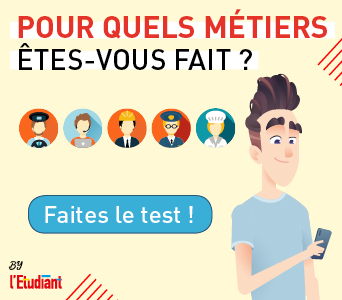 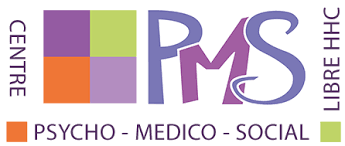 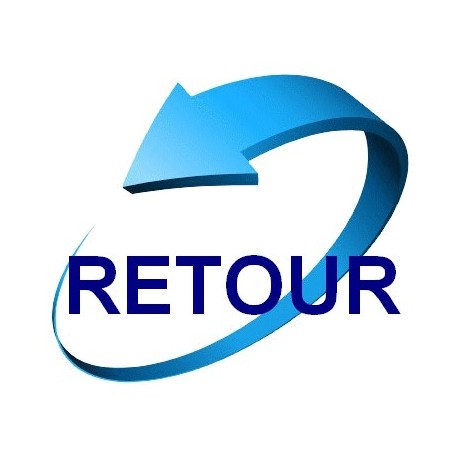 Un service d’orientation qui peut t’aider à t’orienter…
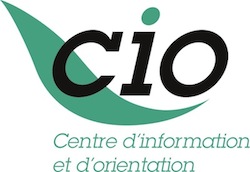 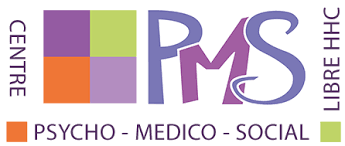 Le CIO de l’UCL





Le service d’orientation de l’ULG
Le Centre PMS bien sûr


Le Siep (payant) 

La cité des métiers
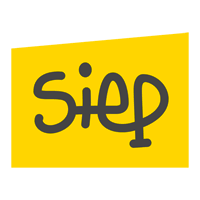 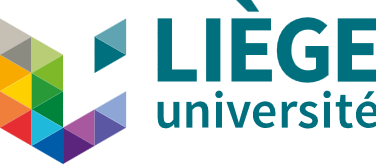 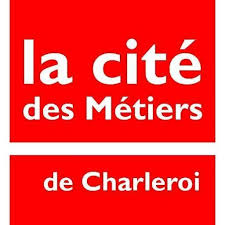 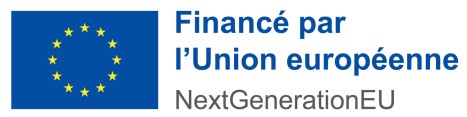 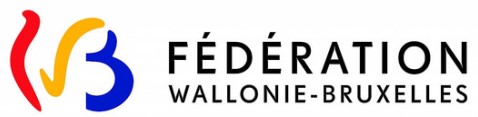 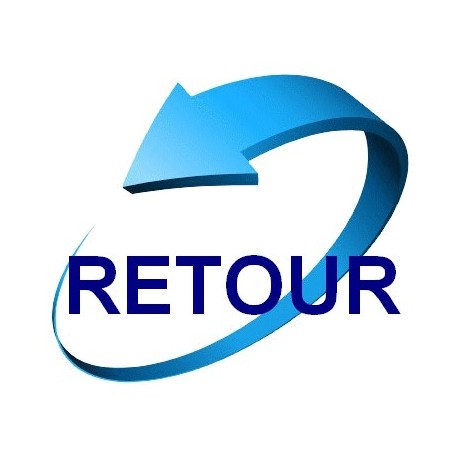 Le centre PMS est à ton écoute
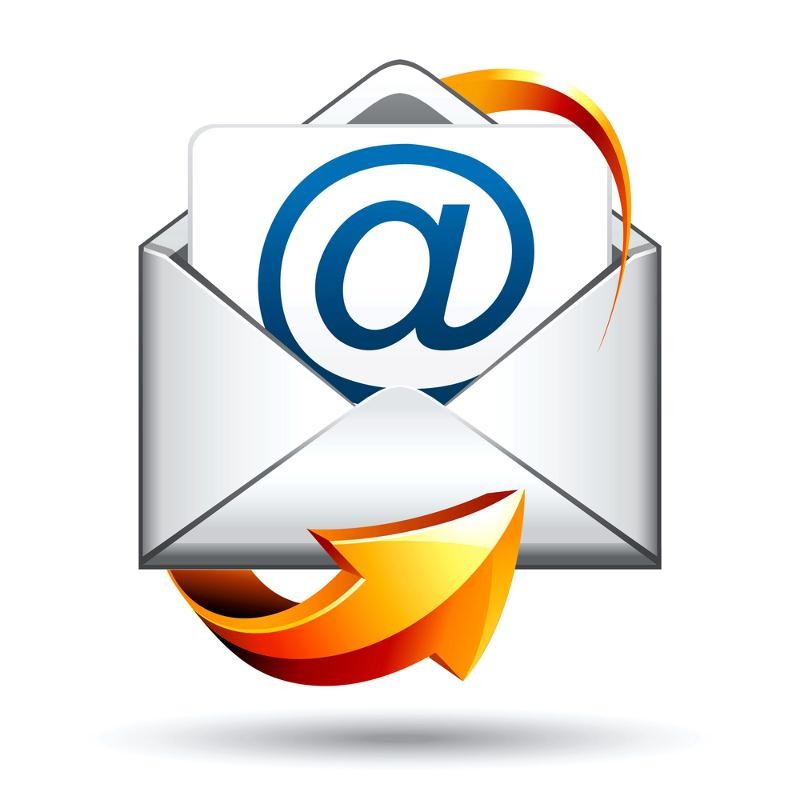 Tu peux nous envoyer un message

ou nous téléphoner 


Ou visiter notre site
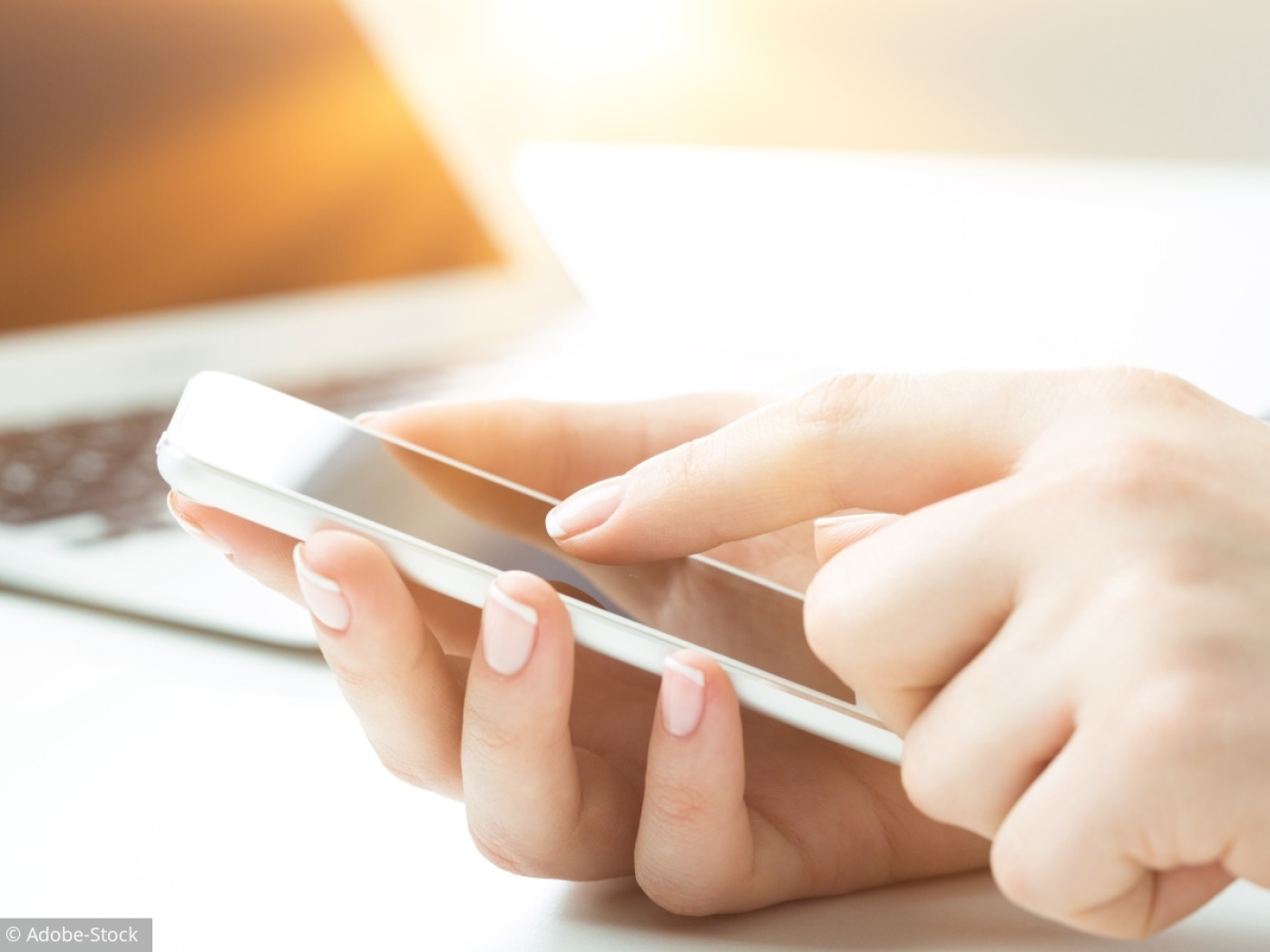 GSM (voir notre site)
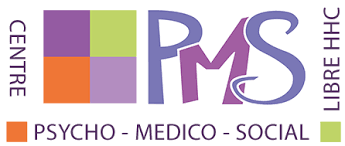 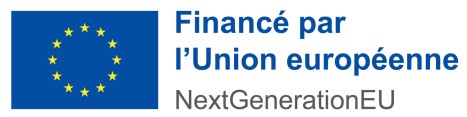 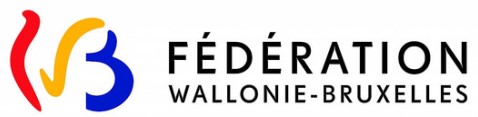